MOOD DISORDERS
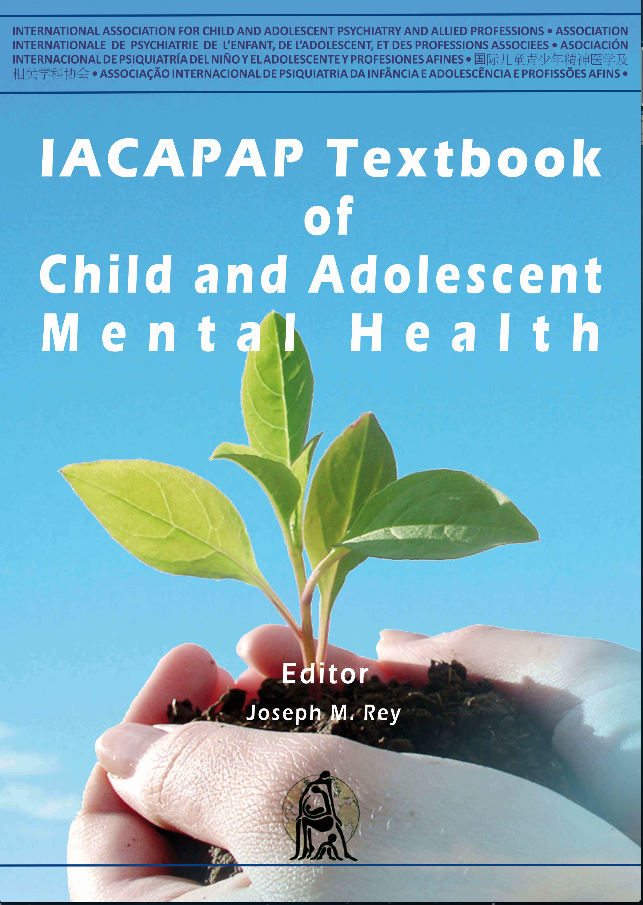 Chapter F1
Anxiety Disorders in Children and Adolescents
Ronald M Rapee
DEPRESSION IN CHILDREN AND
ADOLESCENTS
Companion Powerpoint Presentation
Adapted by  Henrikje Klasen and Julie Chilton
The “IACAPAP Textbook of Child and Adolescent Mental Health” is available at the IACAPAP website http://iacapap.org/iacapap-textbook-of-child-and-adolescent-mental-healthPlease note that this book and its companion powerpoint are:·        Free and no registration is required to read or download it·        This is an open-access publication under the Creative Commons Attribution Non-	commercial License. According to this, use, distribution and reproduction in any 	medium are allowed without prior permission provided the original work is 	properly cited and the use is non-commercial.
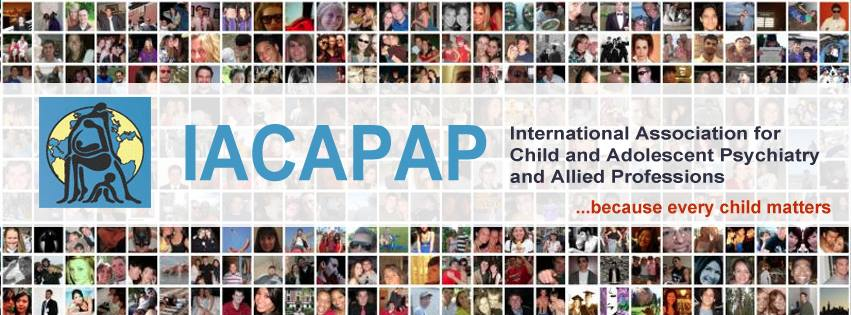 Anxiety Disorders in Children and AdolescentsOutline
The Basics
Description and diagnosis
Comorbidity
Epidemiology
Assessment
Risk and maintaining factors
Treatment
Prevention and early intervention
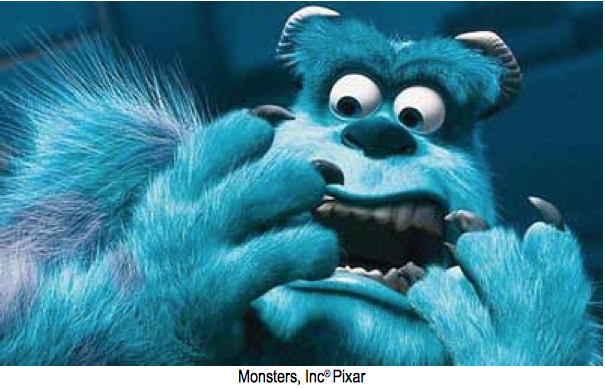 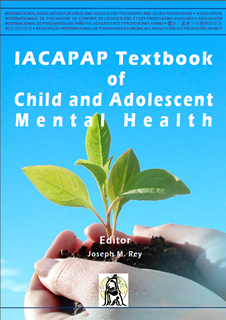 [Speaker Notes: By the end of this presentation, you should understand the following about depression in children and adolescents]
Anxiety Disorders in Children and AdolescentsThe Basics
“Internalizing” Disorders
Once thought to be rare and low impact
More studies recently
Focus on:
Generalized Anxiety Disorder (GAD)
Social Anxiety Disorder
Specific Phobias
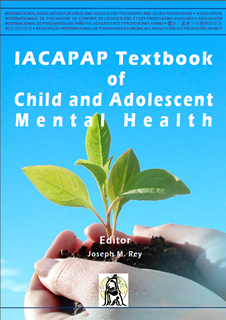 [Speaker Notes: As opposed to “externalising” or “undercontrolled” disorders” (such as conduct disorder) in which children tendto externalize or act out inner conflict or emotions (e.g., through aggression)– internalizing disorders reflect problems withinthe self, such as fears, worrying and unhappiness, traditionally subsumed under the rubric of “neuroses”, "overcontrolled" or “overinhibited" problems. Children with internalising disorders tend to deal with problems and emotional conflict internally rather than acting them out. Internalizing disorders usually cause more distress to the child than to those around them, the opposite of what happens with externalizing disorders. 

It was not very many years ago that anxiety disorders in children were thought to be relatively rare and low impact conditions. As a result our empirical knowledge about child anxiety is less extensive than it is for the adult conditions. Nevertheless, the past 15 to 20 years have seen a dramatic increase in the number of studies examining child anxiety and we are now building a good understanding of the nature, development and treatment of these disorders. Even more recently interest has started to focus on possible prevention of anxiety and, given the overlap between anxiety and depression as well as the continuity from childhood into adulthood, this work has far-reaching implications for prevention of internalising difficulties right across the lifespan.]
Anxiety Disorders in Children and AdolescentsDescription and Diagnosis
Avoidance = core feature
Also: fearfulness, distress or shyness
Expectation of threat
Worry
Rumination
Anxious anticipation
Negative thoughts
Physical complaints
Difficulty with sleep
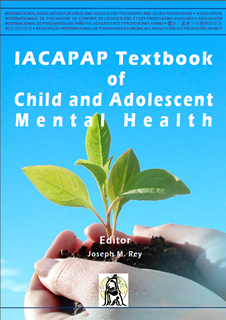 [Speaker Notes: The core feature of anxiety disorders is avoidance. In most cases this includes overt avoidance of specific situations, places, or stimuli, but it may also involve more subtle forms of avoidance such as hesitancy, uncertainty, withdrawal, or ritualised actions. These behaviours are relatively consistent across disorders and the key difference between specific disorders is the trigger for this avoidance. The avoidance is generally accompanied by affective components of fearfulness, distress or shyness. Some children, however, especially younger ones, may have difficulty verbalising these emotions. Anxiousness occurs due to an expectation that some dangerous or negative event is about to occur - in other words an expectation of threat. Therefore, in identifying the anxious child, it is crucial to determine that the avoidance occurs due to an expectation of some sort of threat. For example, two children may say that they do not want to go to school. In one case this appears to be due to the fact that they are having more fun going to the shops with their friends, while in the second case it appears to be due to a belief that other children are making fun of the child. Even though both may superficially seem to be avoiding school, the former case would not reflect anxiety since the behaviour is not motivated by a perceived threat. All of the anxiety disorders will involve an anticipation of threat, which may take the form of worry, rumination, anxious anticipation, or negative thoughts. The key differences between disorders lie in the content of these beliefs as will be described below. In addition to the described beliefs, behaviours, and emotions, anxious children will often report a range of associated physical complaints reflecting heightened arousal; however, these are rarely specific to a given disorder and hence are rarely diagnostic. Physical symptoms that are common among anxious children include: headaches, stomach aches, nausea, vomiting, diarrhoea, and muscle tension. In addition, it is common for many anxious children, especially those that worry considerably, to have difficulty with sleep.]
Anxiety Disorders in Children and AdolescentsComorbidity
Much overlap between the various anxiety disorders
Overlap between anxiety and depression
80-90% have more than one disorder
75% have more than one anxiety disorder
10-30% have additional mood disorder
25% of the younger children have an additional behavioral disorder
Overlap with alcohol abuse appears later
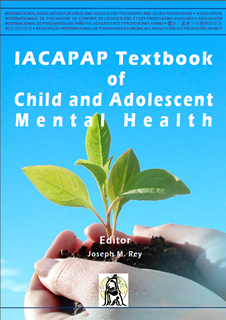 [Speaker Notes: As mentioned earlier, it is common for discussions of childhood anxiety to focus broadly across anxiety (and sometimes related disorders) rather than focussing on only a single disorder. One of the main reasons for this is the strong overlap between anxiety disorders and between anxiety and other internalising disorders, especially depression. Clinically anxious children rarely meet criteria for only one disorder. Within treatment-seeking populations, around 80% to 90% meet criteria for more than one mental disorder. The majority, up to 75%, meet criteria for more than one anxiety disorder. A further 10% to 30% also meet criteria for an additional mood disorder. Age differences are apparent here – around 30% of treatment-seeking adolescents meet criteria for an additional mood disorder while only around 10% to15% of younger anxious children do so. About 25% of younger treatment-seeking anxious children will also meet criteria for an additional behavioural disorder. Similar figures are found in population- based samples, although the proportion of children with a single anxiety disorder is slightly higher. Nevertheless, even in population based samples, children with anxiety disorders are markedly more likely to have additional anxiety, mood, and behavioural disorders. Interestingly, anxious children do not appear to be at greater risk for substance abuse, most likely reflecting the fact that these children generally obey rules and do not take risks. The overlap between anxiety disorders and alcohol abuse does not appear until late adolescence or early adulthood (Costello et al, 2003).]
Anxiety Disorders in Children and AdolescentsEpidemiology: Prevalence
Variable across countries and studies
~5% in Western populations
Prevalence:
Highest rates for specific phobias
Moderate for separation anxiety, generalized anxiety, social phobia
Lower for obsessive compulsive disorder
Lowest for post traumatic stress disorder
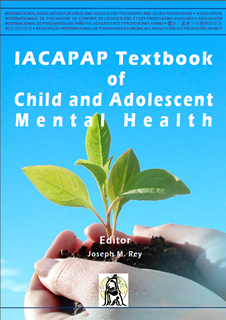 [Speaker Notes: Prevalence estimates of child anxiety have been somewhat variable across countries and studies due to many factors including variations in criteria, assessment instruments and sampling. Overall, around 5% of children and adolescents meet criteria for an anxiety disorder during a given period of time in Western populations (Rapee et al, 2009). There is little data available from other cultures, but one study from Puerto Rico has shown similar rates (Canino et al, 2004). In most studies prevalence is highest for specific phobias and moderate for separation anxiety, generalised anxiety and social phobia. Considerably lower rates are reported for obsessive compulsive disorder and the lowest rates are reported for post traumatic stress disorder.]
Anxiety Disorders in Children and AdolescentsEpidemiology: Gender distribution
General Population: 
females>males
As much as 1.5-2 x F>M
Difference appears as young as 5 years of age
In treatment seeking populations in Western societies M=F
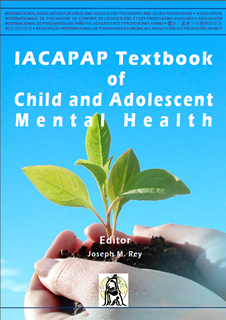 [Speaker Notes: Anxiety disorders are more common in females than males in the general population. Most population studies estimate around 1.5-2 times as many females compared to males for most anxiety disorders. There is some evidence that this gender difference appears very early – as young as 5 years of age. In contrast, distributions within treatment-seeking samples in Western societies are more equal and even include slightly more males.]
Anxiety Disorders in Children and AdolescentsAge of Onset
Some of the earliest disorders to appear
Begin by mid childhood to mid adolescence
Association with temperamental inhibition and fearfulness
Average ages of onset:
Animal phobias ~ 6-7 yrs
Separation anxiety d  ~7-8 yrs
GAD ~ 10-12 yrs
Social anxiety d ~ 11-13 yrs
OCD ~13-15 yrs
Panic d ~ 22-24 yrs
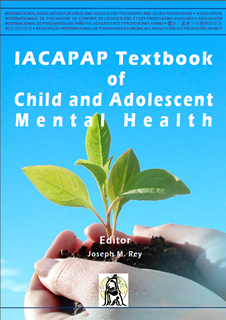 [Speaker Notes: Anxiety disorders are among some of the earliest disorders to appear and most commonly begin by middle childhood to mid adolescence. As will be discussed later, it is common for anxiety disorders to appear within a context of temperamental inhibition (see below) and fearfulness. Hence it is often difficult to determine exactly when the actual anxiety disorder first begins and, to some extent, anxious children can often be said to be anxious from birth. However, estimates of average age of onset (these are averages, disorder can start earlier in individual cases) for the different disorders are as follows:

Animal phobias – early childhood (around 6-7 years) 
Separation anxiety disorder – early to mid-childhood (around 7-8 years) 
Generalised anxiety disorder – late childhood (around 10-12 years) Social anxiety disorder – early adolescence (around 11-13 years) 
Obsessive compulsive disorder – mid adolescence (around 13-15 years) 
Panic disorder – early adulthood (around 22-24 years)]
Anxiety Disorders in Children and AdolescentsCourse
Among the most stable
Little spontaneous remission
Increased risk in adolescence: 
Anxiety and mood disorders
Increased risk in adulthood:
Anxiety and mood disorders
Substance use
Suicide
No association with family size, parental marital status, educational attainment, intelligence
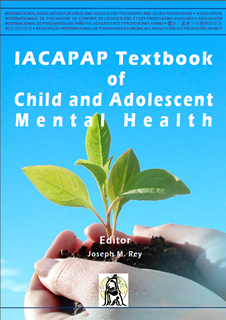 [Speaker Notes: Anxiety disorders are among the most stable forms of psychopathology and show relatively little spontaneous remission. Anxious children are also at increased risk of developing other disorders during adolescence and into adulthood. Longitudinal research has shown that anxious children are at significantly greater risk for anxiety and mood disorders in adolescence and for anxiety, mood, and substance use disorders as well as suicide in adulthood (Last et al, 1997; Pine et al, 1998). 

Other demographic features 
Interestingly, anxiety in childhood is characterised by very few demographic risk factors. There is some evidence that low socioeconomic status might provide some risk for anxiety but the data are mixed and the degree of risk is small. Similarly, some research has hinted that socially anxious children in particular are more likely to be first born but other research has failed to support this finding. Most other demographic characteristics fail to predict anxiety. Hence anxious children are not characterised by family size, parental marital status, educational attainment or intelligence (Rapee et al, 2009).]
Anxiety Disorders in Children and AdolescentsAssessment: General
3 Parts: Questionnaires, diagnostic interview, behavioral observation
Use clinical judgment to combine information from various sources
Separate interview with children > 8yrs old
Anxious kids “fake good”
Anxious parents may exaggerate symptoms
Identify motivation behind behaviors
Determine primary disorder and treat first
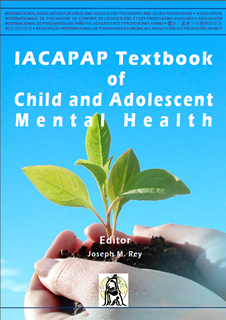 [Speaker Notes: Clinical evaluation generally includes a combination of questionnaires, diagnostic interview and behavioural observation. However, in most clinical settings, a diagnostic interview and a small number of questionnaires will be most appropriate.

Like most disorders of childhood, information from parents and children about anxiety disorders commonly contains several discordant aspects. Clinical judgement and experience needs to be applied to determine which information is more heavily weighted and how best to combine the information (see Chapter A.3 for a detailed discussion of this issue). Anxious children are often thought to “fake good" (Kendall & Chansky, 1991) – in other words, to deny feeling anxious or to provide answers that they think are socially acceptable. However, many parents are also anxious (discussed below) and in some cases will exaggerate the child's difficulties due to their own distress. Hence, the interviewer needs to obtain sufficient detail to allow a judgement about which is the most accurate report and which aspects of the information may be inaccurate for various reasons. 

Clinically, distinguishing between specific disorders can be difficult. As described above, it is important to determine the basic motivation behind particular behaviours in order to identify the relevant diagnosis. For example, young children who have a tantrum when their parents plan to go out may be doing so due to the attention and subsequent rewards they receive, or to fear of being separated. Clinically, once all behaviours, motivations, and diagnostic criteria have been assessed and it has been determined that a child meets criteria for two (or more) clearly distinct disorders, it is generally useful to determine which of the disorders is primary or principal. Most authors conceptualise the principal disorder as the one that produces the greatest impact and interference in the child's life. Hence this disorder is usually the first focus in therapy. Most empirical evaluations of treatments for child anxiety are based on children who meet criteria for anxiety disorders as their principal disorder. In some cases however, it may be more important to determine which disorder appears to be the underlying or causal problem. For example, a child suffering depression, loneliness and victimisation because of their social anxiety may respond best if the social anxiety is treated first, regardless of whether it is the primary condition. In some cases, a particular problem may be expected to interfere with treatment response and may therefore require initial attention, even if it is not the principal disorder. For example, a child whose anxiety appears to be most interfering but whose additional depression results in low motivation may need treatment addressed to the depression and motivation before they will be able to engage in treatment for the anxiety.]
Anxiety Disorders in Children and AdolescentsAssessment: Questionnaires
Spence Children's Anxiety Scale (SCAS)
Screen for Child Anxiety Related Disorders (SCARED)
Multidimensional Anxiety Scale for Children (MASC 2)
Preschool Anxiety Scale Revised (PASR)
Revised Children’s Manifest Anxiety Scale (RCMAS)
State Trait Anxiety Inventory for Children (STAIC)
Beck Anxiety Inventory for Youth
Children’s Moods, Fears and Worries
Fear Survey Schedule for Children Revised (FSSC-R)
Social Phobia and Anxiety Inventory for Children (SPAIC)
Social Anxiety Scale for Children-Revised (SASC-R)
Children’s Anxiety Sensitivity Index (CASI)
Children’s Automatic Thoughts Scale (CATS)
School Anxiety Scale-Teacher Report (SAS-TR)
Children’s Anxiety Life Interference Scale (CALIS)
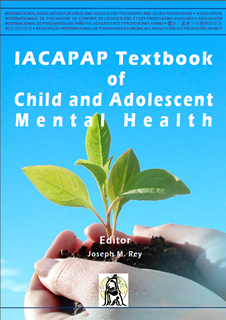 [Speaker Notes: The severity of anxiety or extent of anxiety symptomatology can be measured using several well developed questionnaires. Most of these measures have demonstrated good psychometric properties from around age 8 or 9 years and can be used up to middle or late adolescence. From middle adolescence, adult measures of anxiety are usually suitable. Very few measures have been developed for younger children. 
A few questionnaires contain several subscales that each tap diagnostic- like constructs such as separation anxiety, social anxiety or generalised anxiety. Most of these questionnaires have parallel versions for the parent and child. These include: 
• Spence Children's Anxiety Scale (SCAS) (free of charge) the Centre for Emotional 
• Screen for Anxiety and Related Disorders (SCARED) 
• Multidimensional Anxiety Scale for Children (MASC) and CALIS, as well as the PASR can be downloaded 
A similar measure has recently been developed for preschool-aged children, free of charge. Some of 
to be completed by their parents only – the Preschool Anxiety Scale, Revised (PAS-R) (free of charge and available in several languages). 
Several older measures aim to assess the overall degree of anxiousness more broadly. These include: 
Revised Children's Manifest Anxiety Scale (RCMAS) 
State Trait Anxiety Inventory for Children (STAIC) 
Beck Anxiety Inventory for Youth 
A similar measure assessing internalising symptomatology completed by parents has also been developed for children at preschool age – Children’s Moods, Fears and Worries (Bayer et al, 2006). 

In some circumstances, more specific and detailed assessment of a particular form of anxiety may be required. In these cases, a few measures tap into specific aspects of anxiety including: 
Fear Survey Schedule for Children Revised (FSSCR) 
Social Phobia and Anxiety Inventory for Children (SPAIC) 
Social Anxiety Scale for Children - Revised (SASC-R) 
Children’s Anxiety Sensitivity Index (CASI) (Silverman et al, 1991) 
Finally, a few measures from our own centre may be of value since they tap relevant aspects related to anxiety disorders. The Children's Automatic Thoughts Scale (CATS) is designed to assess specific beliefs experienced by children and adolescents with a variety of disorders. Two of the subscales are especially relevant to anxiety: beliefs related to social threat and physical threat. The remaining subscales assess beliefs related to personal failure and hostility. The School Anxiety Scale -Teacher Report (SAS-TR) provides a measure of children's anxiety that can be completed by the classroom teacher. This measure therefore provides an additional source of information that can flesh out a broader clinical picture of the anxious child. Finally, the Children’s Anxiety Life Interference Scale (CALIS) provides two parallel measures (one reported by the child and the other by his/her parents) that assess the extent to which the child's anxiety impacts on the child's and family's life.]
Anxiety Disorders in Children and AdolescentsAssessment: Diagnostic Interview
Kiddie Schedule for Affective Disorders and Schizophrenia (K-SADS) http://www.psychiatry.pitt.edu/node/8233
Developmental and Wellbeing Assessment (DAWBA)
http://www.dawba.com
Diagnostic Interview Schedule for Children (DISC)
Anxiety Disorders Interview Schedule for Children (ADIS-C)
Preschool Age Psychiatric Assessment (PAPA)
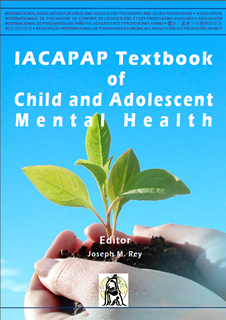 [Speaker Notes: Clinical evaluation generally includes a combination of questionnaires, diagnostic interview and behavioural observation. However, in most clinical settings, a diagnostic interview and a small number of questionnaires will be most appropriate.
Several structured diagnostic interviews exist to assist in determining either DSM or ICD criteria for childhood disorders including anxiety. Most interviews include a large number of questions aimed to tap each of the relevant diagnostic criteria and generally differ in their degree of structure. Some widely used instruments include: 
• Kiddie Schedule for Affective Disorders and Schizophrenia (K-SADS) • Development and Wellbeing Assessment (DAWBA)• Diagnostic Interview Schedule for Children (DISC) 
If the interest is in anxiety more specifically, then the Anxiety Disorders Interview Schedule for Children (ADIS-C) (Silverman & Albano, 1996) has a primary focus on these disorders. For very young children, the Preschool Age Psychiatric Assessment (PAPA) is a useful instrument (Egger et al, 2006). Most structured interviews involve separate interviews with the parents and the child (at least once the child is 8 years old or so) and the clinician is then faced with the task of combining the information in some way.]
Anxiety Disorders in Children and AdolescentsRisk and Maintaining Factors
Family transmission:
Anxiety and inhibited temperament runs in families
1st degree relatives at risk for anxiety and mood disorders
Transmission of specific disorders have some specificity
Genetic and environmental influences
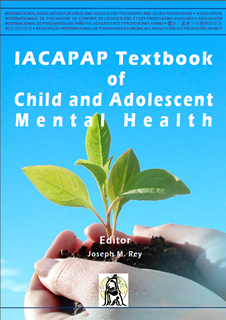 [Speaker Notes: Anxiety runs in families. First degree relatives of people with anxiety disorders are at significantly increased risk to also have anxiety as well as mood disorders. The same is true more specifically for anxiety in children and adolescents. Anxious children are considerably more likely to have parents with anxiety disorders and adults with anxiety disorders are more likely to have anxious children (Rapee et al, 2009). A similar relationship occurs more generally for temperament that is related to anxiety (see below). Adults with anxiety disorders are more likely to have children who are highly inhibited and inhibited children are more likely to have parents with anxiety and mood disorders (Rosenbaum et al, 1993). 

One important finding is that family transmission of anxiety seems to show some specificity. In other words, several studies have shown that people with a particular anxiety disorder (e.g., social phobia) are more likely to have first degree relatives with that same disorder (social phobia) than with other anxiety disorders. This is different from research on genetic factors that has not shown specificity (see below). Of course family transmission can reflect both genetic and environmental influences, so it is tempting to speculate that genetic transmission confers a broad, general risk, while family environment may shape that risk into specific manifestations.]
Anxiety Disorders in Children and AdolescentsRisk and Maintaining Factors
Genetic Factors:
~40% variance mediated by genetics
Twin studies show 30-40% variance by heritability
Especially high with general neuroticism
Most studied is 5HTTLPR gene
2 short alleles on 5HTT gene increase environmental responsiveness
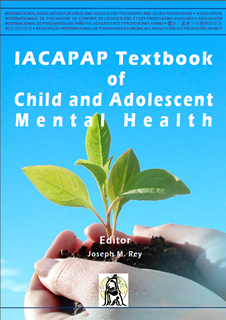 [Speaker Notes: There is little doubt that anxiety disorders are heritable. Best estimates suggest that around 40% of the variance in anxiety symptoms and in diagnoses of anxiety disorder is mediated by genetic factors. This estimate is even higher if one looks at stability of anxiety over time. Slightly less research, but with similar findings, has been done on anxiety specifically during the childhood years. Twin studies of anxiety in children indicate that around 30% to 40% of the variance in symptoms and disorders can be attributed to heritability (Gregory & Eley, 2007). There is some evidence (albeit with limitations) that heritability estimates for temperamental risk for anxiety (e.g., inhibition) is slightly higher (Rapee & Coplan, 2010). As mentioned above, genetic risk across anxiety disorders appears to be largely general and seems to primarily load on a very broad factor such as general neuroticism (Gregory & Eley, 2007). 
Work on specific genes underlying anxiety disorders is less extensive and, to date, no evidence exists linking any individual gene specifically to anxiety. Many candidates have been explored; the most widely studied being the promoter region of the serotonin transporter gene (5HTTLPR). However, polymorphisms on this gene have been associated with different disorders and it is unlikely that it would play a specific role in anxiety. In fact, one theory states that having two short alleles on the 5HTT gene may increase an individual's overall responsiveness to environmental events (both positive and negative) (Belsky et al, 2009).]
Anxiety Disorders in Children and AdolescentsRisk and Maintaining Factors
Temperamental Factors:
Best studied and most clearly 
	established risk factor˃inhibition	
Withdrawal in face of novelty
Lack of smiling
Lack of talk
Limited eye contact
Close proximity to attachment figure
Slowness to warm up to strangers or peers
Unwillingness to explore new situations
Inhibited preschool kids 2-4x more likely to 
	have anxiety by middle childhood
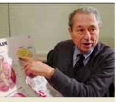 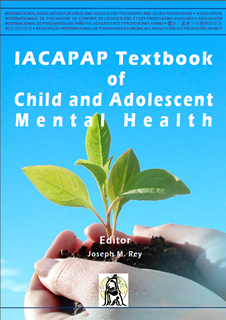 [Speaker Notes: Temperamental risk for anxiety is probably the best studied and most clearly established risk factor (Fox et al, 2005; Rapee et al, 2009). A variety of similar temperaments have been associated with child anxiety including: behavioural inhibition, withdrawal, shyness and fearfulness. I will refer to these various temperaments in this section under the general term inhibition. Extensive research has shown that very young children who are identified as high on inhibition are at greater risk for later anxiety disorders. As described above, research has also linked inhibition with anxiety disorders in first degree relatives. The most common assessment of inhibition occurs in children from around 2-5 years of age. This may be done via questionnaires or direct observation. Common features of inhibition  include: 
Withdrawal in the face of novelty 
Slowness to warm up to strangers or peers
 Lack of smilingClose proximity to an attachment figure
 Lack of talkLimited eye contact or "coy" eye gaze 
Unwillingness to explore new situations. 

Children who show these characteristics during preschool age are 2-4 times more likely to meet criteria for anxiety disorders by middle childhood and this increased risk has been shown to continue at least into adolescence (Fox et al, 2005). Some evidence has also indicated that infants (aged 3-6 months) who show high levels of arousal and emotionality are at greater risk to show high inhibition by 2-5 years. Therefore, it seems to be possible to identify increased risk for anxiety from a few months of age (Kagan & Snidman, 1991). 
Theoretically the main complication with this research is the extensive overlap between the constructs of inhibition and anxiety disorders. Thus one could argue that inhibition is simply a less clear version or an early manifestation of an anxiety disorder. There is some evidence that inhibition and disorder have some unique features and thereby represent distinct constructs, but the issue is far from settled (Rapee & Coplan, 2010). 

Photo:
Jerome Kagan, professor of psychology at Harvard University, is one of the scholars who contributed to developing the concept of temperament, whichhe defined as stable behavioural and emotional reactions that appear early in life. He described two types of temperament: inhibited and uninhibited. The former applies to children who are shy, timid, socially withdrawn and fearful, while the latter refers to children who are outgoing, sociable and daring.]
Anxiety Disorders in Children and AdolescentsRisk and Maintaining Factors
Parent and family factors:
Evidence difficult to obtain
Data not consistent
Parenting characteristics:
Overprotection
Intrusiveness
Negativity
Parental modeling and communication of fear 
Sexual abuse, physical abuse, family violence
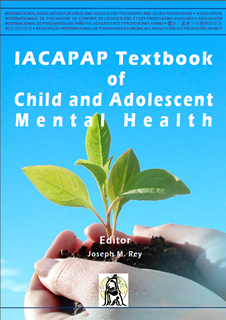 [Speaker Notes: Given the evidence for the transmission of anxiety within families described above, it has commonly been assumed that parents and the family environment must contribute to the development of anxiety disorders. However, evidence has been difficult to obtain and data have not been entirely consistent. The most extensive research has focussed on parenting and parent-child interactions. 
There is now little doubt that the parenting of anxious children is characterised by overprotection, intrusiveness and, to a lesser extent, negativity (McLeod et al, 2007). Whether this relationship is causal is much harder to determine and, to date, there has been very little examination of this issue. Theories argue that the parent-child relationship is likely to reflect cyclical interactions. That is, inhibited children are likely to elicit overprotection from their parents and, in turn, overprotective parenting is likely to lead to further anxiety (Hudson & Rapee, 2004; Rubin et al, 2009). Few longitudinal studies have addressed this relationship, but at least some evidence is consistent with this theory (Edwards et al, 2010). There is also some evidence that an interaction between the serotonin transporter gene and parenting predicts later anxiety in young children (Fox et al, 2005). 
It has often been assumed that anxious parents increase risk for anxiety in their children by modelling their own fears and coping strategies. This theory, however, has received very little examination. The main research has come from laboratory studies with very young children. Research has shown that children aged around 6-18 months can learn to fear and avoid a novel stimulus by observing their mothers acting in a fearful manner. More importantly, socially anxious mothers have been shown to transmit a fear of strangers to their infants in this way, and the extent of fear that the infant develops depends partly on the pre-existing level of inhibited temperament that the infant displays (de Rosnay et al, 2006). Thus it seems that fear of strangers can be increased through an interaction between the infant's temperament and the mother's overt indications of fear. Among older children it has been shown that verbally transmitted information about danger can increase fear of particular cues. For example, when children are presented with information about a novel cue that suggests the cue might be dangerous, they show increases in fear, physiological arousal, threat beliefs, and avoidance of the cue that can last for several months (Field, 2006). 
Finally, a key question is whether disturbed family environments play a role in the development of child anxiety. There has been a wealth of longitudinal research examining the long term impact of family distress and violence, parent divorce or separation, and sexual and physical abuse, although little of this work has focussed clearly on anxiety disorders. Overall, it appears that sexual abuse – and to a lesser extent physical abuse and family violence – can increase anxiousness in children. However, this increase is likely to be temporary and it is not clear whether these factors contribute significantly to the development of longer-term anxiety disorders. More importantly, it is clear that these factors are relatively non- specific and increase risk for a wide variety of child psychopathology, probably least of all anxiety disorders (Rapee, in press).]
Anxiety Disorders in Children and AdolescentsRisk and Maintaining Factors
Life Events:
Increased negative life events
Greatest difference on dependent events
Bullying and teasing
Neglect and rejection by peers
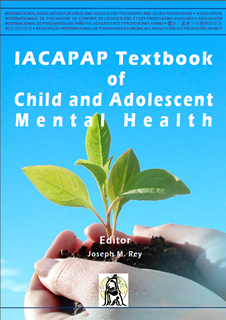 [Speaker Notes: Although there has been a large body of research examining the role of negative life events in the onset of adult anxiety disorders (mostly agoraphobia), there has been very little work looking at life events in childhood anxiety. This may be because child anxiety often develops in a background of inhibited temperament and a clear and sudden onset to the disorder is relatively rare. What research has been conducted suggests that anxious children do report a greater number and impact of negative life events than do children without anxiety disorders. While it is possible that this difference reflects cognitive and reporting biases, at least some work has demonstrated this difference using interviews with parents and identifying corroborating evidence (Allen et al, 2008). Nevertheless, demonstrating that anxious children have more negative life events than non-anxious children does not mean that these events necessarily cause or trigger their anxiety. Indeed the data suggest that the greatest difference is found on so-called "dependent" life events. Dependent events are ones that might be the result of the child's behaviour (e.g., doing badly in a test might be a result of the child not studying). Thus it is very possible that child anxiety leads to more negative life events, perhaps due to the worry and avoidance associated with the anxiety. Of course it is also possible that this increased stress, in turn, helps to maintain and even increase the anxiety. 
One specific form of life event that has received particular attention is bullying and teasing. There is considerable evidence that anxious children are more likely to be teased and bullied than non-anxious children and that they are often neglected or even rejected by their peers (Grills & Ollendick, 2002). Once again the direction of causation is unknown but it is very likely that anxious children elicit teasing from others due to their behaviours; in turn, it is likely that teasing will further enhance their anxiety.]
Anxiety Disorders in Children and AdolescentsRisk and Maintaining Factors
Cognitive Biases:
Heightened threat beliefs and expectations
Specific to disorder type
Decrease with successful treatment
Bias in attention toward threat
Bias to interpret ambiguous info as threat
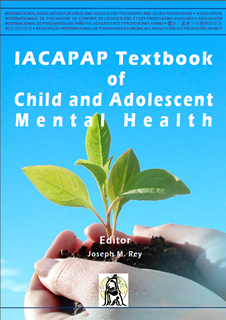 [Speaker Notes: Anxious children report heightened threat beliefs and expectations. To some extent this is a reflection of the diagnosis, but it is also argued to represent a core maintaining feature. Although there is considerable overlap, to some extent the threat expectancies are specific. That is, socially phobic children are more likely to have increased expectancies for social threat (e.g., “other kids won't like me”), children with separation anxiety will have increased expectancies for physical threat (e.g., “my parents will get hurt”), and so on. Evidence suggests that these threat beliefs are greater among anxious children than among children with other psychopathology and that they decrease with successful treatment (Schniering & Lyneham, 2007). Whether they are causally related to the onset of anxiety or simply reflect the anxiousness is not clear. 
More recent research has also begun to focus extensively on the ways in which anxious children process threatening information (Hadwin et al, 2006). As has been shown in adults, anxious children have both a bias in attention toward threat and a bias to interpret ambiguous information in a threat-consistent manner. Some research has shown that these biases decrease with successful treatment.]
Anxiety Disorders in Children and AdolescentsTreatment
Psychopharmacology:
Selective Serotonin Reuptake Inhibitors (SSRIs)
Most studies focus on OCD
Little difference between agents, except paroxetine not recommended
Treatment generally 10-15 weeks
50-60% children respond vs 30% placebo
Medication effects may level off after 8 weeks
7% anxious kids discontinue due to adverse side effects
Monitor for suicidality
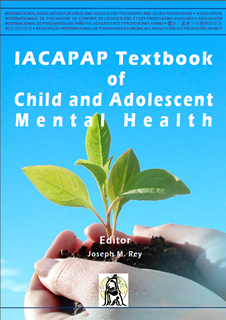 [Speaker Notes: Pharmacological management of anxiety in children has typically focused on the use of selective serotonin reuptake inhibitors (SSRIs). Some earlier research utilising tricyclic antidepressants focussed on OCD and is covered in Chapter F.3. Several studies have demonstrated significant efficacy of SSRIs such as fluoxetine, sertraline, and paroxetine in the management of broad-based anxiety disorders, although most studies have primarily focussed on treatment of OCD (Ipser et al, 2009). Little difference has been shown between specific agents, although paroxetine is not recommended in this age group. Treatment has generally lasted 10-15 weeks. Outcome results indicate that 50% to 60% of children are considered treatment responders at the end of treatment compared with around 30% of those on placebo. Unfortunately, the longer term maintenance of gains has rarely been investigated, but there is some hint in the literature that medication effects may level off after around 8 weeks (Ipser et al, 2009). Adverse medication events are relatively infrequent but do occur significantly and up to 7% of anxious children on SSRIs discontinue due to side effects. Suicidality needs to be monitored in all young people taking an SSRI (for more details on pharmacological treatment see Chapter A.8 and Table A.8.1).]
Anxiety Disorders in Children and AdolescentsTreatment
Skills-based programs:
Psychoeducation
Relaxation
Exposure
Contingency management
Parent training
Cognitive restructuring
Social skills and assertiveness training

Generally 8-15 weeks
1-2 hours/session
Group or individual
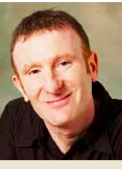 http://www.adaa.org/resources-professionals/podcasts/what-parents-need-know-about-treatment-children-with-anxiety-disord
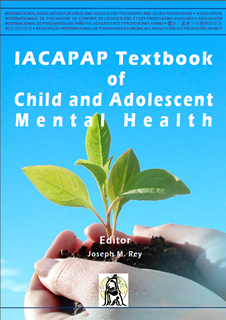 [Speaker Notes: Click on the picture of Professor Ron Rapee from Sydney, Australia for an explanation of therapy for kids with anxiety

Most evidence-based psychological treatment for childhood anxiety falls under the broad category of cognitive-behavioural or skills-based treatment. The fundamental basis is teaching the child (and sometimes the parents) specific skills to help manage the child's anxiety. Most treatments comprise comprehensive packages or combinations of techniques. Specific treatment techniques include: 
Psychoeducation 
Relaxation 
In vivo or imaginal exposure 
Contingency management 
Parent training 
Cognitive restructuring 
Social skills and assertiveness training
 
Treatment programs typically last 8-15 weeks of around 1-2 hours per session and have been delivered in either group format or individually. Results indicate that 50% to 60% of children are considered diagnosis-free at the end of treatment and this figure typically increases to 70%-80% up to 12 months following the end of treatment (James et al, 2006). A few studies have indicated maintenance of treatment gains up to 6-8 years following treatment (e.g., Kendall et al, 2004). 

A number of studies have tried to identify factors that may influence treatment efficacy. There is little evidence that outcome is different when treatment is delivered in either a group or individual format. A more important issue that has received some attention is the extent to which it is necessary to include parents and to teach them specific skills in treatment. Evidence on this issue has been mixed but generally indicates some, although small, benefits of including parents as active participants in the treatment (Creswell & Cartwright-Hatton, 2007). However, studies that have addressed this issue have rarely taken the age of the child into account. As might be expected, the hints in the literature suggest that including parents in treatment is likely to be relatively important in the treatment of younger children, but shows little benefit in the treatment of adolescents (Barrett et al, 1996). 

Another relevant question is the influence of comorbid diagnoses on treatment effects. Surprisingly, the majority of research to date has failed to show that treatment response is worse for anxious children with comorbid disorders. In other words, anxious children seem to respond equally well to skills-based treatment packages even if they have additional difficulties with anxiety, depression, or externalising problems (Ollendick et al, 2008). Having said that, there is mixed evidence for depression; a few studies have suggested that comorbid depression may reduce treatment response (Rapee et al, 2009). A recent study from our own clinic has shed a little more light on this issue. Based on our data, it appears that having a comorbid disorder does not influence the degree of change across treatment but does influence the endpoint. Because children with comorbid disorders (especially comorbid externalising disorders and depression) typically have more severe anxiety to begin with, the point they reach at the end of treatment is generally not as good as children without comorbid disorders, although the degree of change across treatment is very similar. Some recent research has also begun to show that children with high functioning autism and comorbid anxiety also respond very well to treatment of their anxiety (Moree & Davis, 2010). 

Few other predictors of treatment response have been found. There have been hints that parent psychopathology, both parent anxiety and depression, predicts worse outcome, but some studies have failed to show this effect. Other factors such as marital status, parent education, and family size appear to have little effect. One very recent study showed that genetic status might predict treatment response. Children with short alleles on the 5HTTLPR gene showed a better response to treatment at follow-up than did children with two long alleles (Eley et al, in press). Naturally, this very interesting finding needs replication.]
Anxiety Disorders in Children and AdolescentsTreatment: Skills-Based Programs
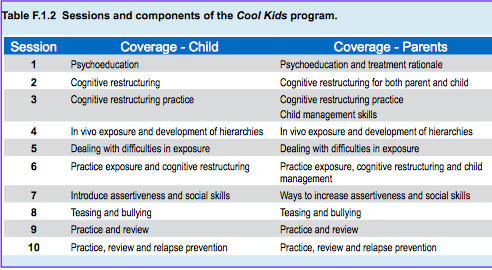 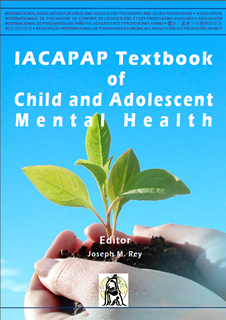 [Speaker Notes: A program example: Cool Kids 
There are several skills-based treatment packages for the management of anxiety disorders in young people and most contain very similar components. To provide an example, I will describe our own program, Cool Kids. Cool Kids is a manualised treatment program for anxious young people aged 7-17 years. There is a detailed set of guidelines for therapists that is supported by workbooks for the parent and the young person. Different workbooks and a slightly different structure are used for younger (7-12) and older (13-17) children. There are also modified versions for use with children with autism, for adolescents with comorbid depression, and for families who are unable to attend a clinic for face- to-face treatment. 
Treatment using Cool Kids generally comprises 10 sessions over 12 weeks. Parents are an integral component and are seen at all sessions when treatment is with children but have a slightly reduced involvement when treatment is with adolescents. The program can be delivered in either group or individual format. Sessions typically last 60 minutes when delivered individually and 120 minutes when delivered as a group. There are separate components covered with children and parents. The sessions and components of Cool Kids are shown in Table F.1.2. 
Overall efficacy for Cool Kids is good and, as described above, there are few negative predictors. We generally include any child with an anxiety disorder as their principal (most interfering) disorder, including children with OCD, and we rarely exclude children due to comorbidity. Our data indicate few differences in outcome. In fact the only group who seems to respond slightly worse to treatment is young people with social phobia. Therapists with training in clinical psychology, experience in working with young people, and skills in the delivery of cognitive behavioural treatments are able to run the program; training workshops are regularly conducted through our centre. At present, manuals have been translated into several languages including Spanish, Korean, Chinese, Turkish, and some Scandinavian languages.]
Anxiety Disorders in Children and AdolescentsPrevention and Early Intervention
Universal programs
Broad emotional health
Small but meaningful effect sizes
Selective programs
Increased risk but no diagnosis
Moderate effect sizes
Indicated programs
High score on risk factors like temperament
Cool Little Kids for high parent anxiety
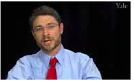 https://www.youtube.com/watch?v=8pyanIgSJuw&feature=relmfu
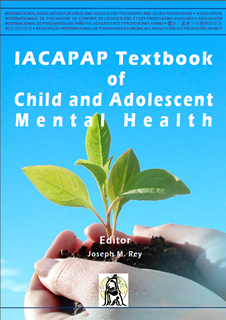 [Speaker Notes: Listen to Dr. Eli Lebowitz of the Yale Child Study Center discuss CBT for anxiety


Given the growing knowledge of risk factors for the development of child anxiety, interest has begun to rise into the possibility of very early intervention and prevention. In addition, growing recognition of the public health implications of psychopathology has increased the realisation that a large proportion of children who are high in anxiousness but do not meet criteria for an actual disorder may nevertheless be suffering and endure restrictions on their lives. As a result, recent work has begun to evaluate programs for prevention and early intervention of anxiety (Lyneham & Rapee, in press). These programs have covered all levels of intervention: universal, selective and indicated. 
Several large trials have demonstrated the efficacy of anxiety management programs applied universally across sub-populations obtained via schools. These programs typically cover similar skills to those found in clinical packages including education, relaxation, cognitive restructuring, and in-vivo exposure; often they include additional skills such as communication and problem-solving. Therefore, they may be better thought of as broad emotional health programs that aim to teach young people ways of managing all distressing emotions. Results have been slightly inconsistent, but have mostly indicated reductions in anxiety, usually with small effect sizes (Bayer et al, 2009). Given that these are universal programs and are not targeting high risk groups, large effects are not expected and even small effects across an entire population are meaningful. 
Selective anxiety programs refer to those that target children who report moderate to high symptoms of anxiety but do not necessarily meet criteria for a disorder. The presumption is that these children are at increased risk to develop disorders in the future and hence teaching them anxiety management skills provides a clear method of prevention. However, even if they do not go on to develop anxiety disorders, the low to moderate distress and life interference experienced by these children makes them a valid target for skills training, especially given that very few have sought professional help. As with universal programs, the majority of these interventions have used school-based populations. There are many methods of selecting children with high levels of anxiety, but most trials so far have used a combination of student self report and teacher report. Once again, the content of these programs is very similar (or identical) to that of clinical treatment programs. Results have mostly indicated significant reductions in anxiety following intervention, generally with moderate effect sizes (Mifsud & Rapee, 2005). Some research has shown continued benefits up to two years following intervention (Dadds et al, 1999). 
Finally, a few studies have begun to investigate indicated programs for the prevention of anxiety – i.e., programs aimed at children scoring high on anxiety risk factors. Targeted children have most commonly been selected on the basis of high levels of temperamental inhibition, but high parent anxiety has also been used to identify relevant children. In the only longer term study to date, we developed a modified version of Cool Kids called Cool Little Kids. The program is aimed at parents of inhibited preschool-aged children and comprises 6 group sessions. Components are mostly aimed at reducing parent overprotection and encouraging in-vivo exposure for the children. By age 7, children whose parents attended the program showed significantly lower levels of anxiety symptoms and fewer anxiety diagnoses compared to children whose parents received no training (Rapee et al, 2010).]
Anxiety Disorders in Children and AdolescentsConclusion
Promising areas for growth:
Longitudinal research for risk factors
Gene-environment interactions
Peer interactions
Dissemination of treatments
Evaluation of novel developments
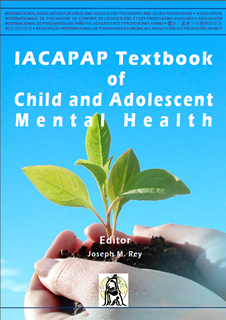 [Speaker Notes: The past two decades have seen a tremendous expansion in our knowledge of the development and management of childhood anxiety disorders. Many key issues remain to be evaluated and we still have a long way to go but we are currently at a point where anxious children are recognised and can be thoroughly assessed. We have treatments that work for the majority of patients and programs are beginning to prevent the development of anxiety. Several promising areas of research are just starting to grow and will hopefully provide further advances in the coming years. These include: 
Better understanding of risk factors for anxiety through longitudinal research 
Closer evaluation of gene-environment interactions in the development of anxiety 
More understanding of peer interactions in anxiety and their influence on its development 
Better methods of disseminating treatments, for example through internet and distance (tele-health) programs 
Evaluation of novel improvements to treatment such as the use of memory consolidation agents or cognitive bias modification.]
Anxiety Disorders in Children and Adolescents Thank You!
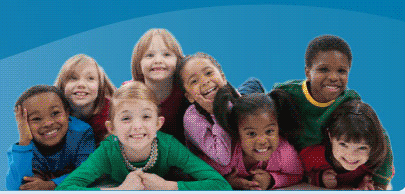 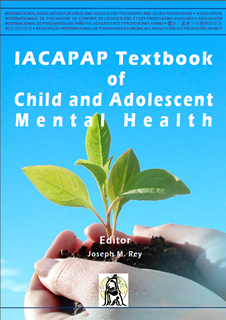